Unclonable Secret Sharing
Prabhanjan Ananth, Vipul Goyal, Jiahui Liu, Qipeng Liu
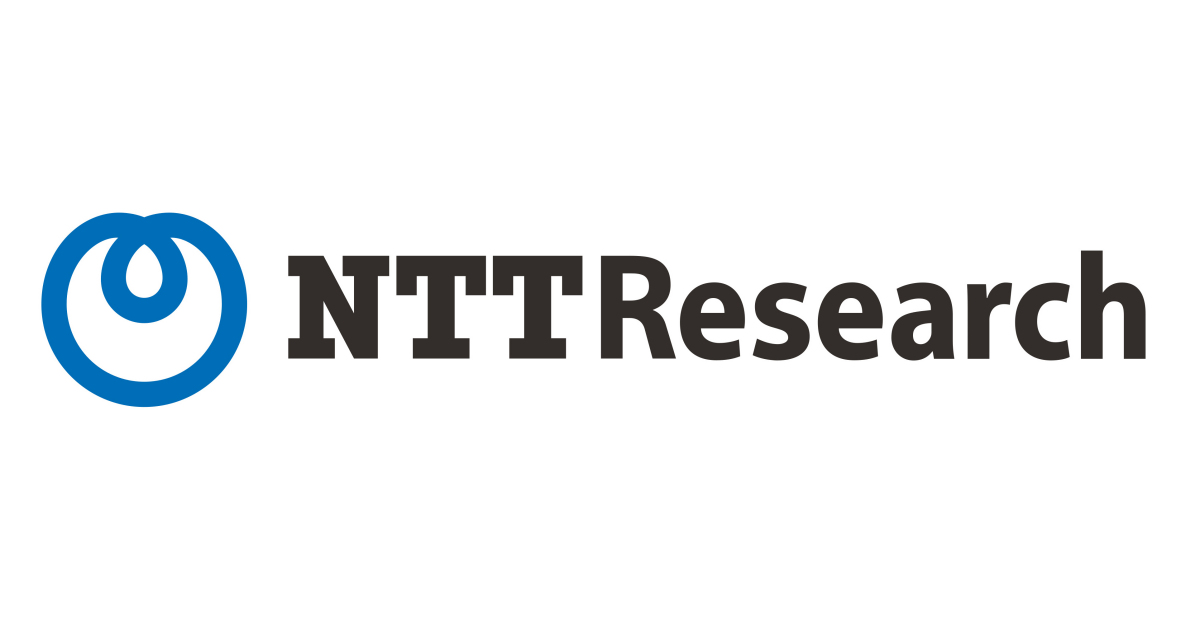 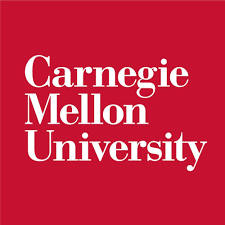 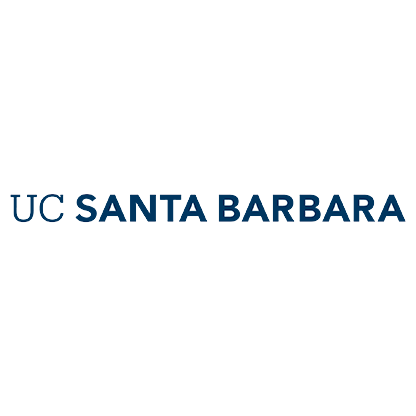 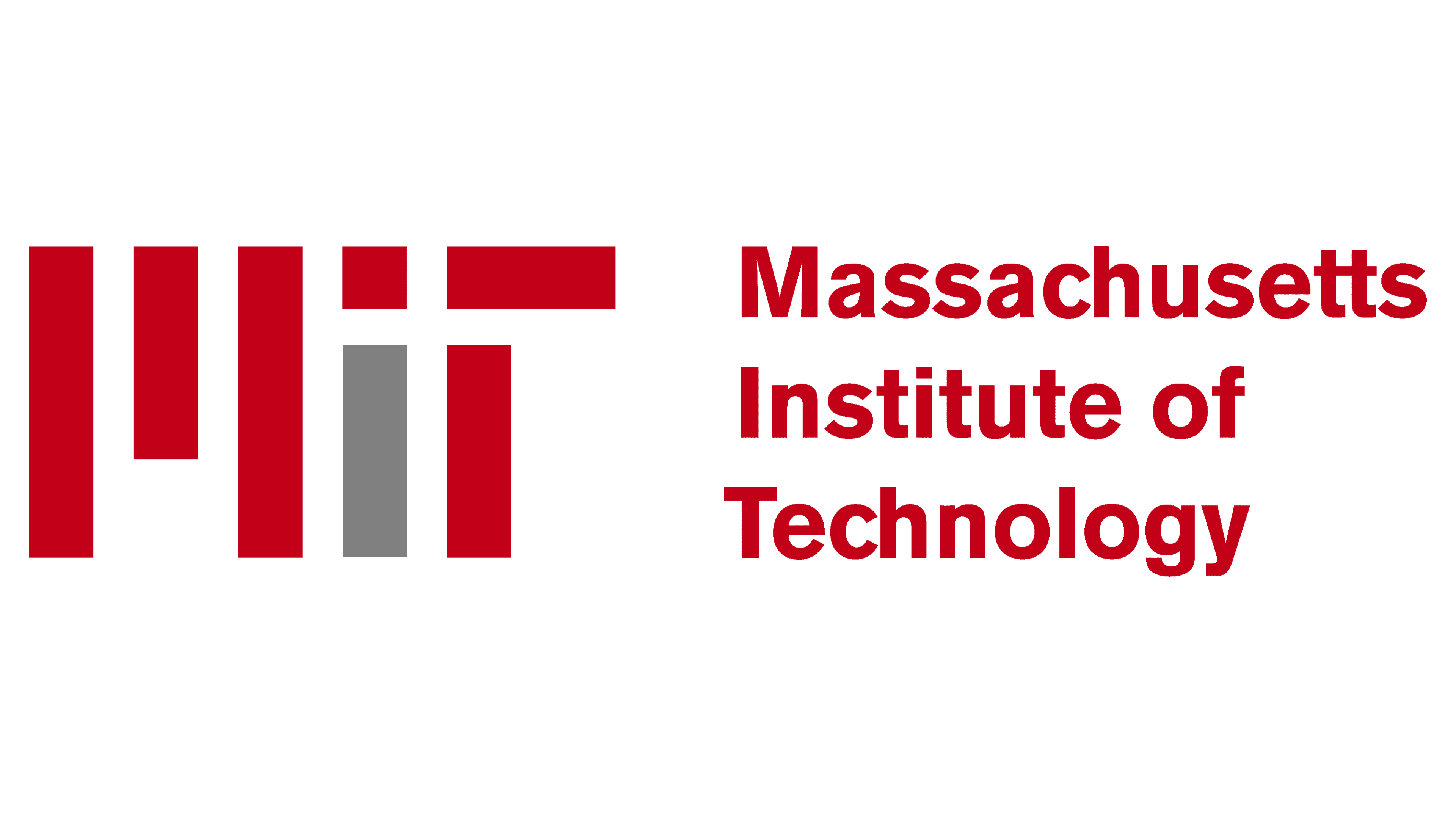 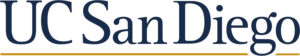 No-Cloning Theorem
Cloning Machine
unknown quantum state
Classically Impossible Primitives
QKD [BB’84]
Quantum Money [Wiesner’69, AC’12, Zhandry’19…]
Quantum Copy-Protection [Aaronson’09, CLLZ’21 …]
Signature Token [BS’16, AGKZ’20, CLLZ’21]
Unclonable Encryption, Decryption [Gottesman’02, BL’19, GZ’20, CLLZ’21]
…
Unclonable version of secret sharing?
Never considered in literatures
Important applications
prevent cloud servers from copying your data
Classical solution (traceable secret sharing) only deters, does not prevent
Unclonable version of secret sharing?
Never considered in literatures
Important applications
prevent cloud servers from copying your data
Classical solution (traceable secret sharing) only deters, does not prevent

We propose the following question
Can we define and achieve unclonable secret sharing?
Talk Outlines
Definition of unclonable secret sharing (USS)

Implication to unclonable encryption and position verification 

Negative and Positive Results
Unclonable Secret Sharing (2-party example): Correctness
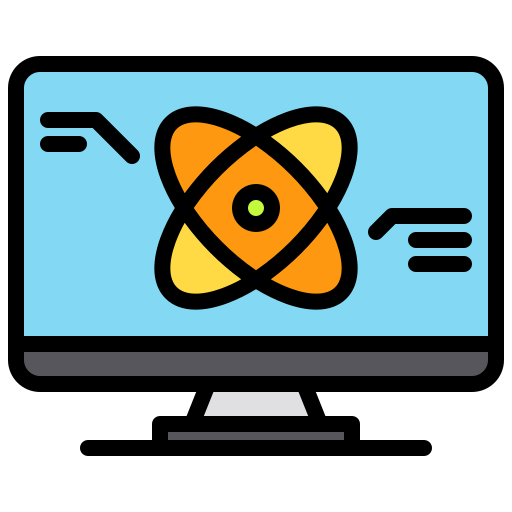 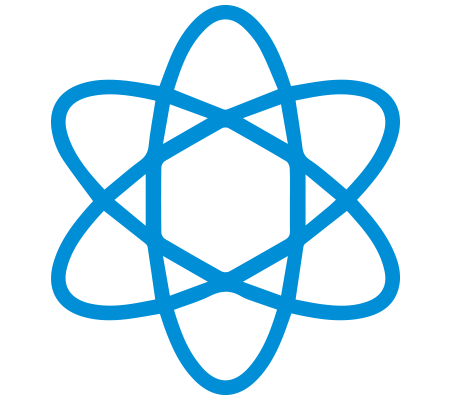 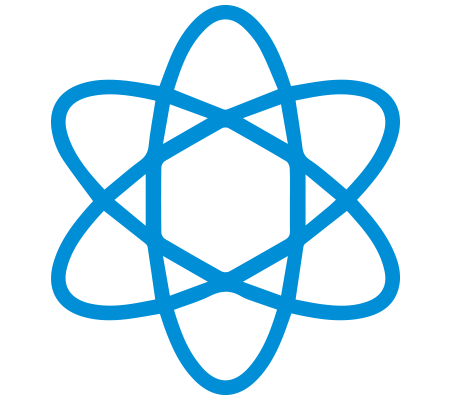 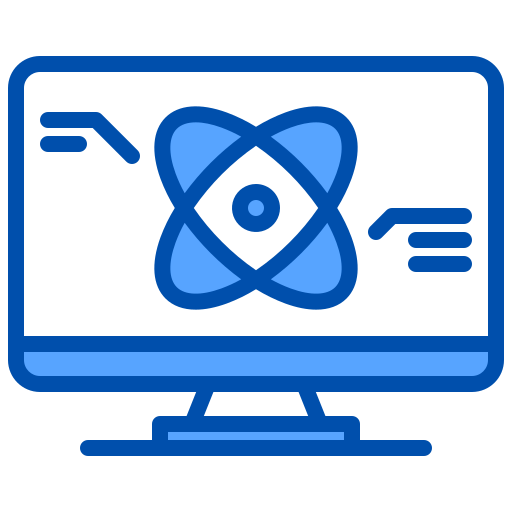 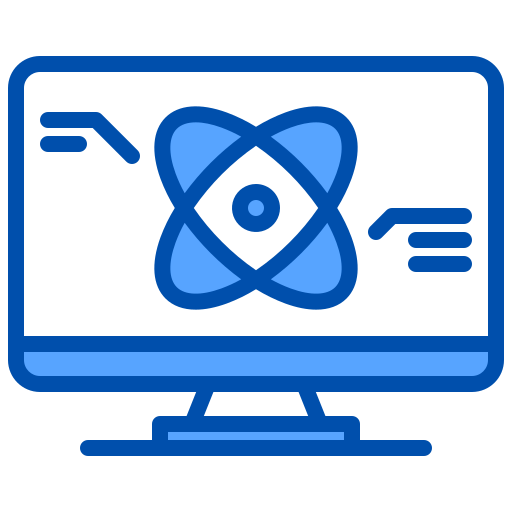 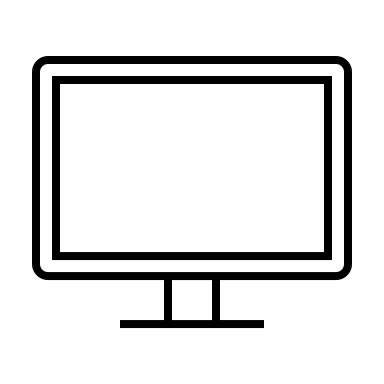 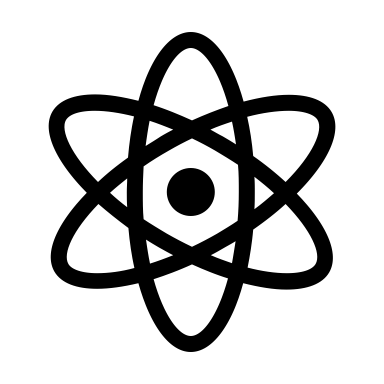 [Speaker Notes: We have two algorithms: Share and Reconstruct]
Unclonable Secret Sharing (2-party example):  Unclonable Security
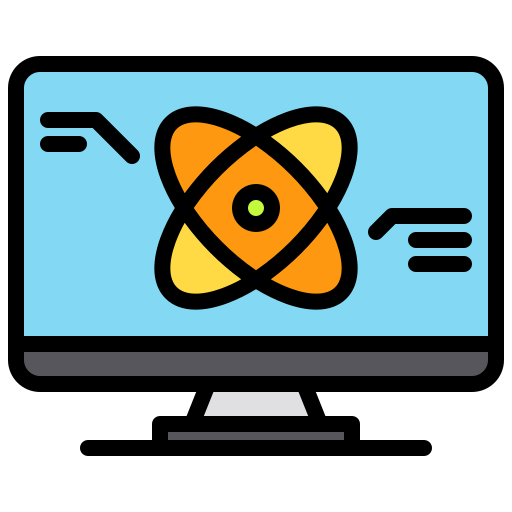 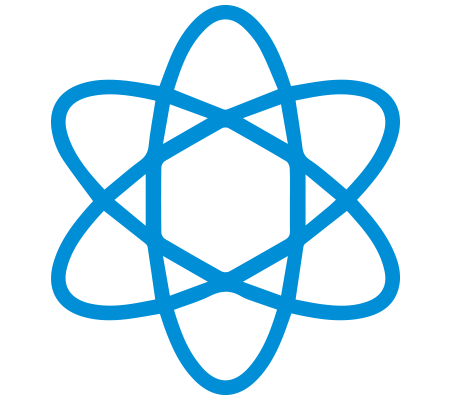 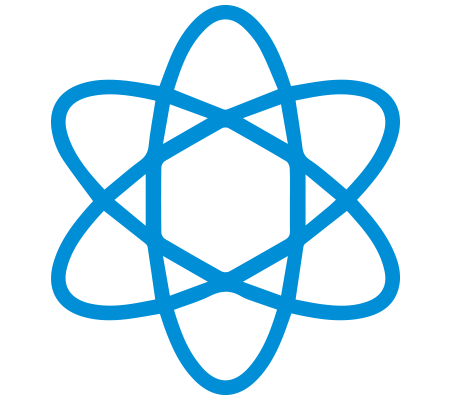 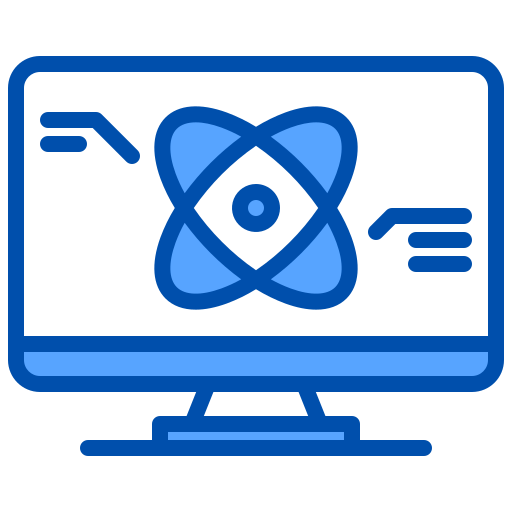 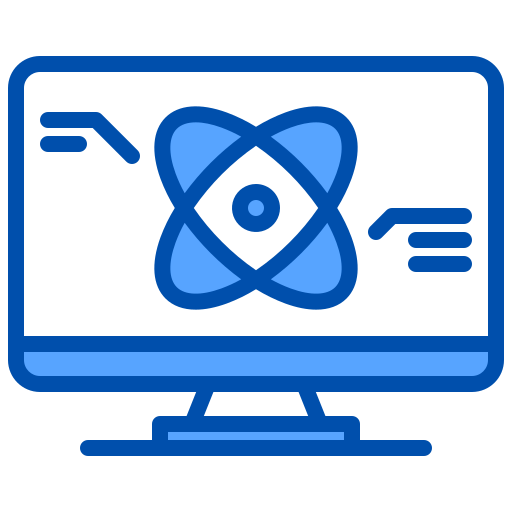 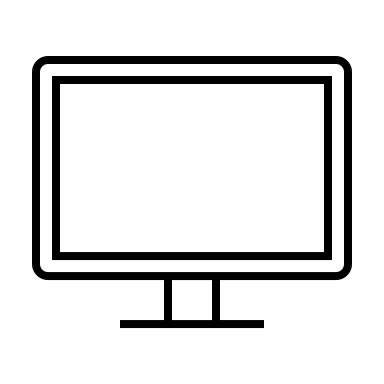 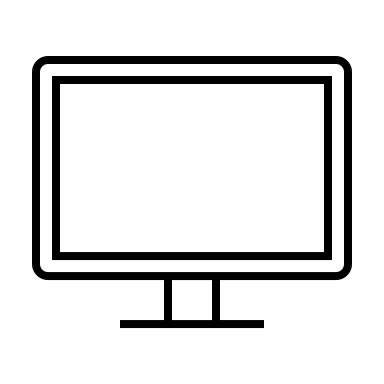 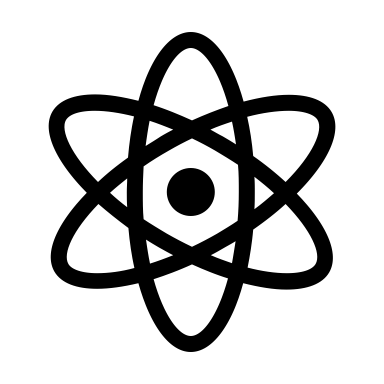 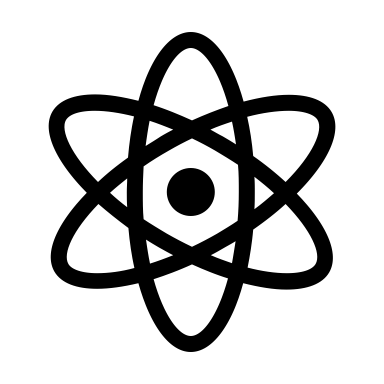 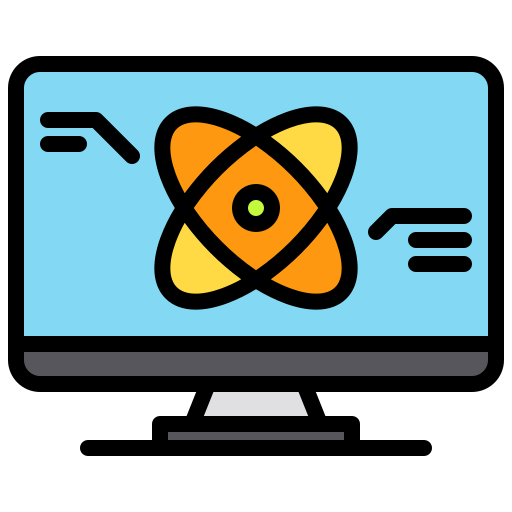 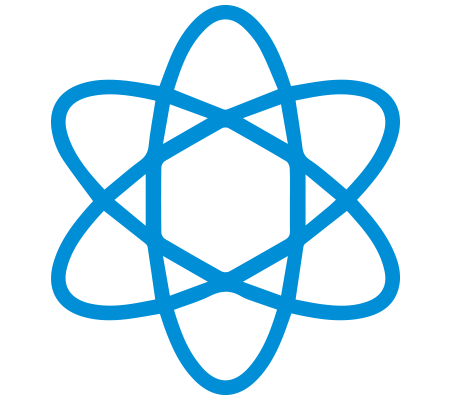 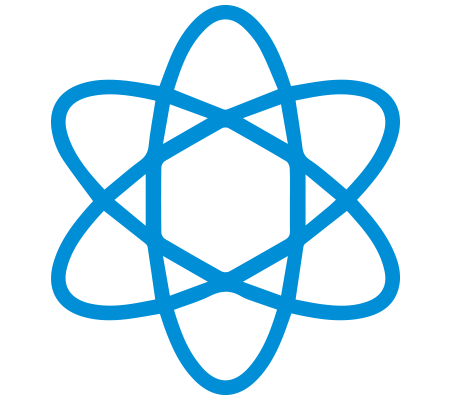 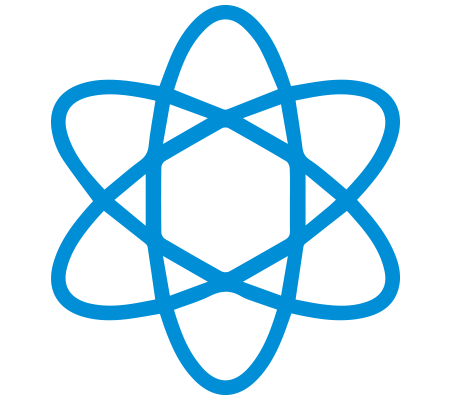 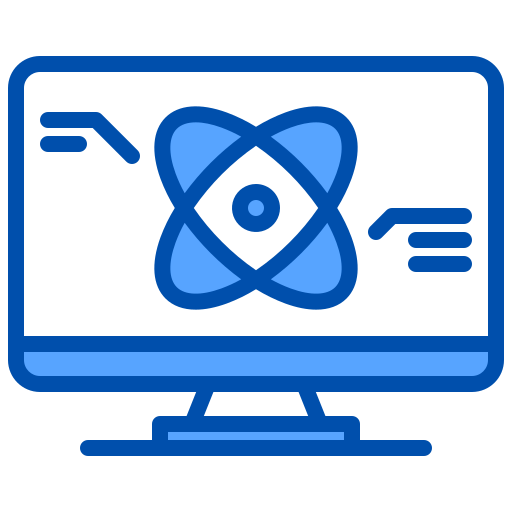 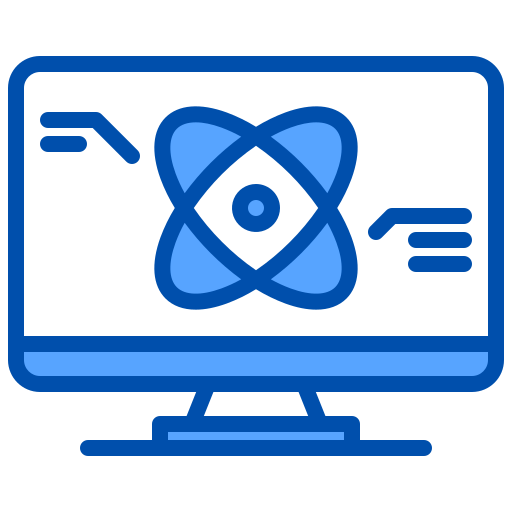 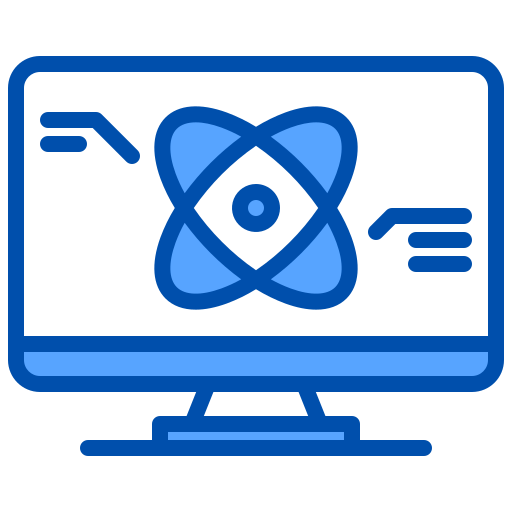 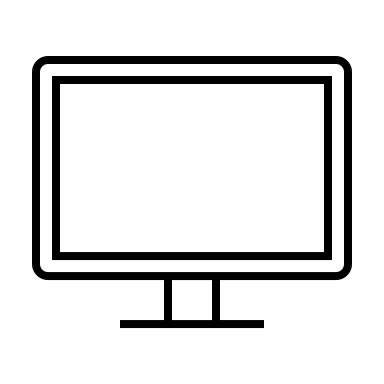 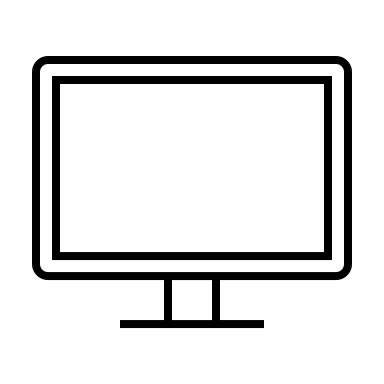 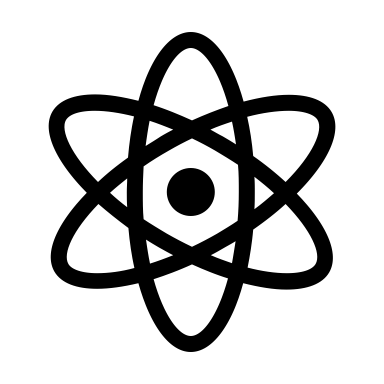 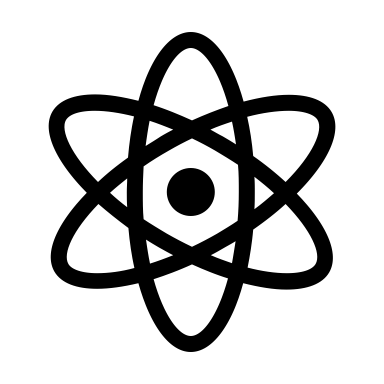 Focus on 2->3
But can handle any bounded
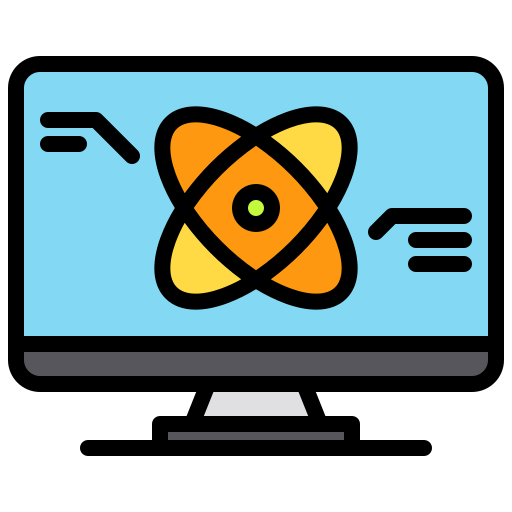 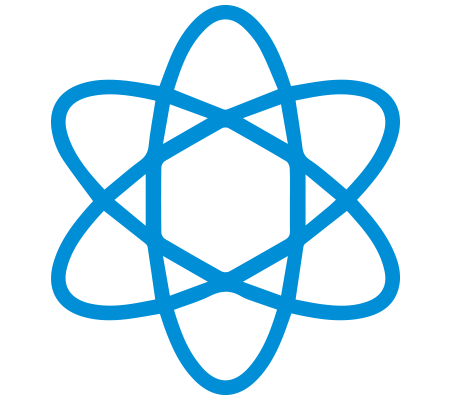 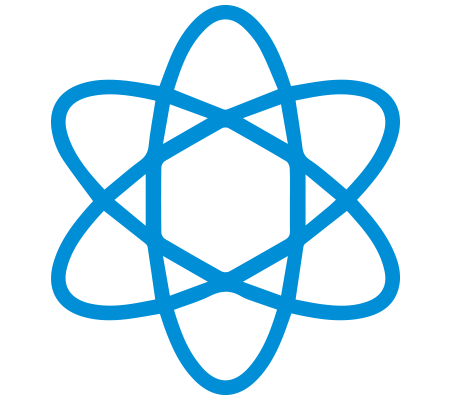 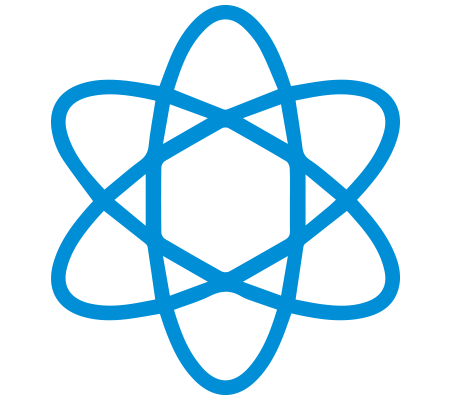 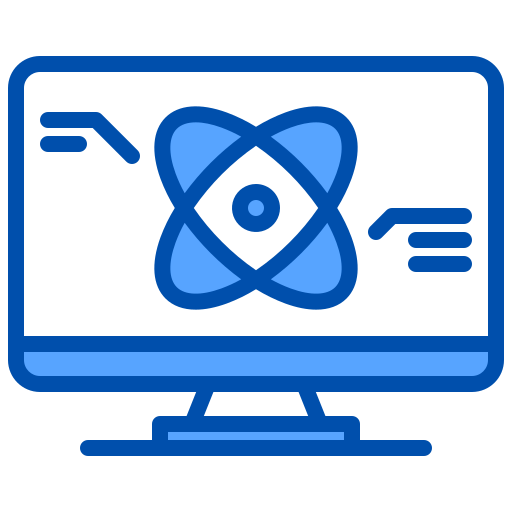 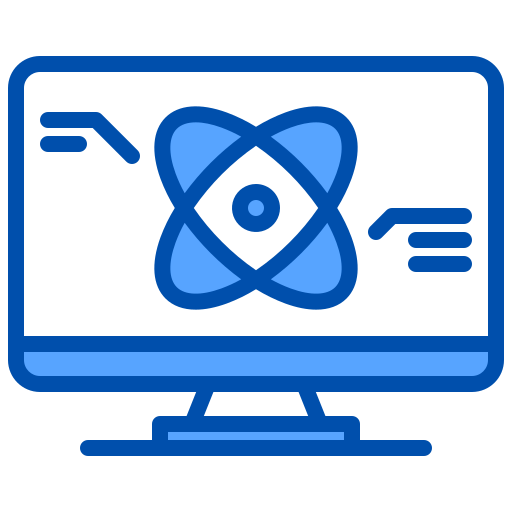 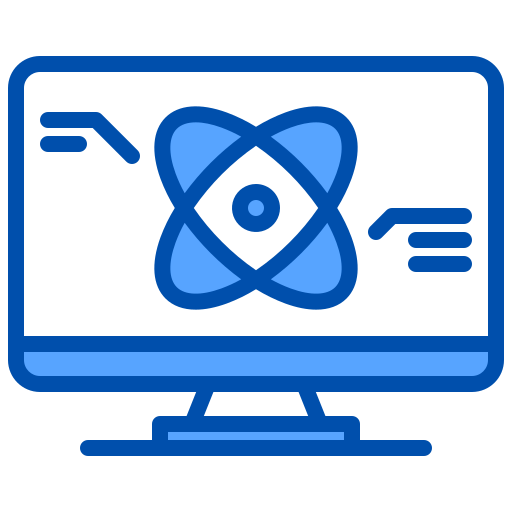 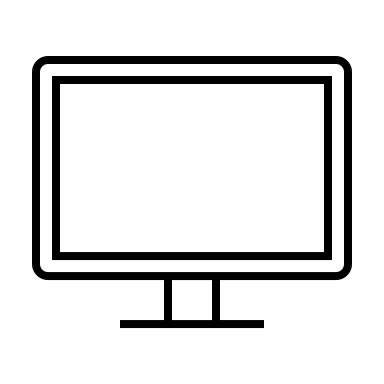 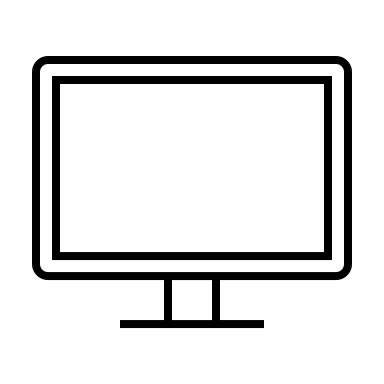 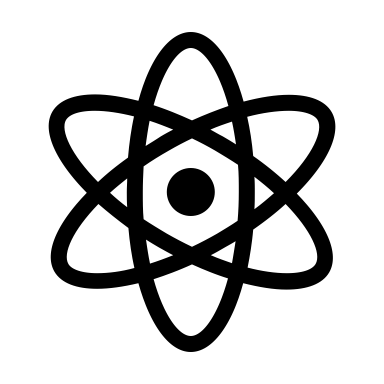 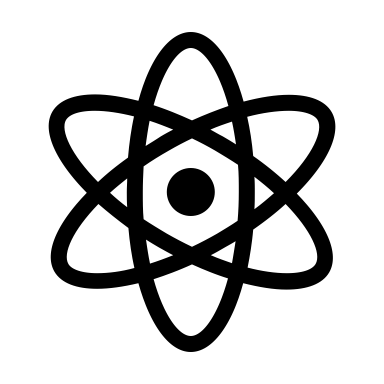 Focus on 2->3
But can handle any bounded
[Speaker Notes: We also consider a more general setting of USS: where some subset of parties can collude and communicate.]
USS: Additional Properties
USS: allow entanglement between parties
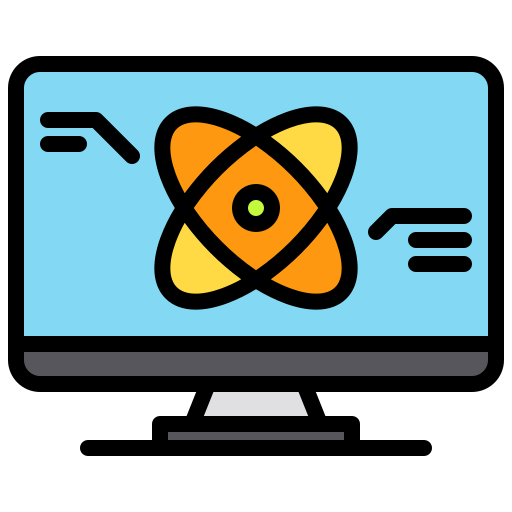 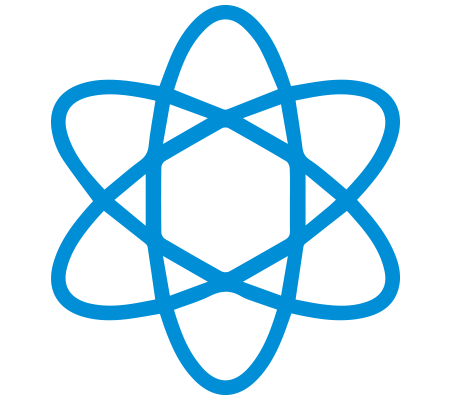 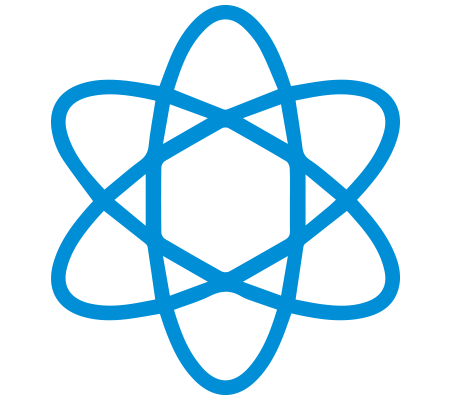 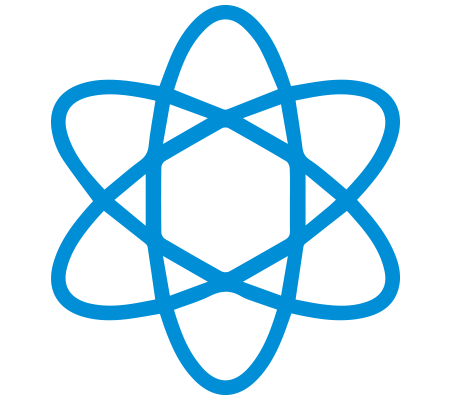 No communication
But entangled!
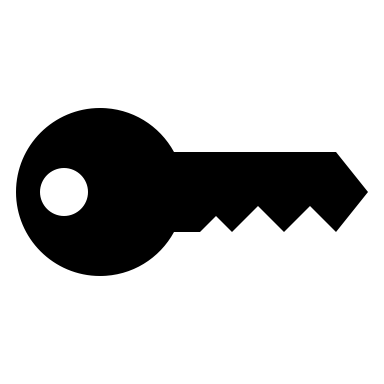 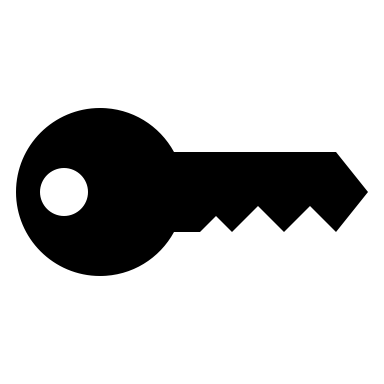 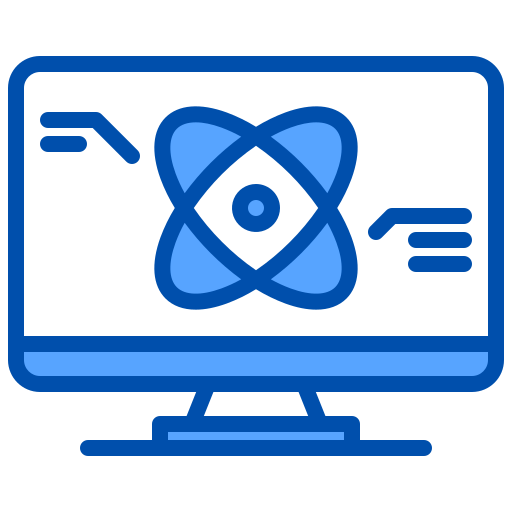 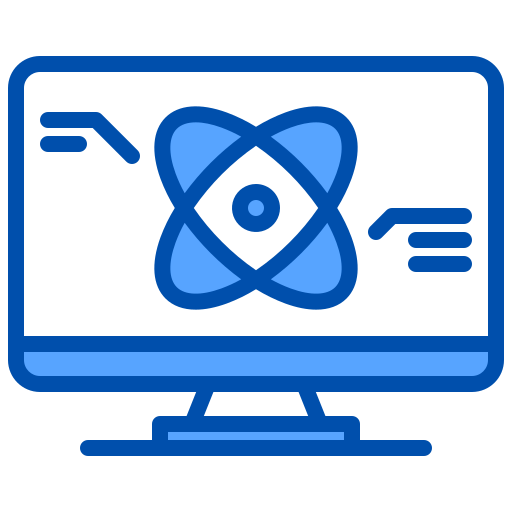 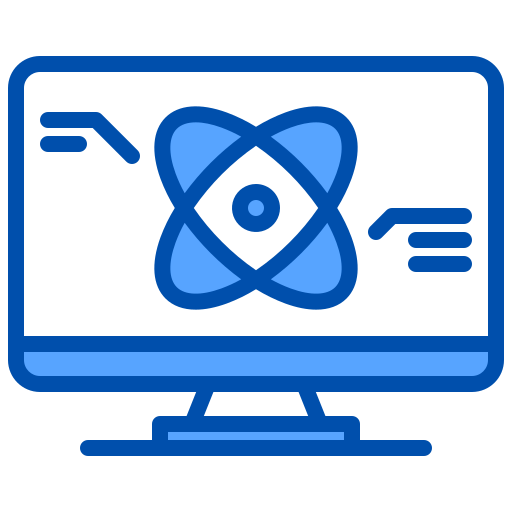 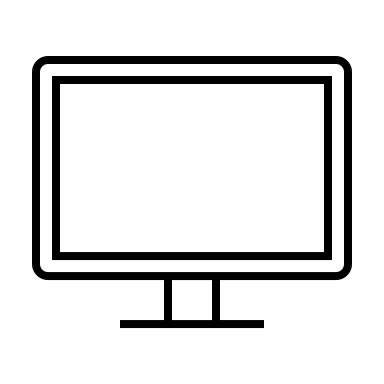 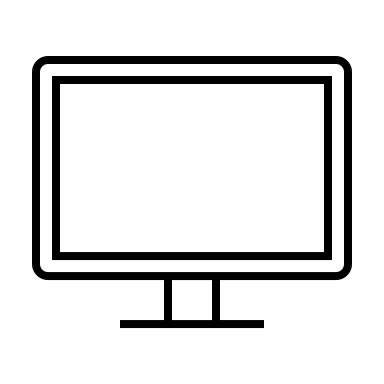 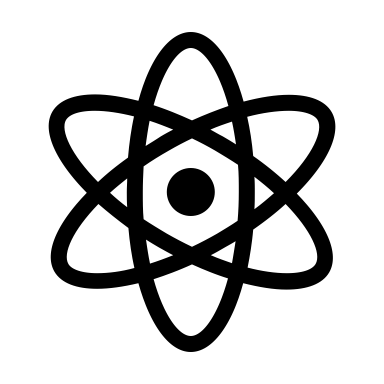 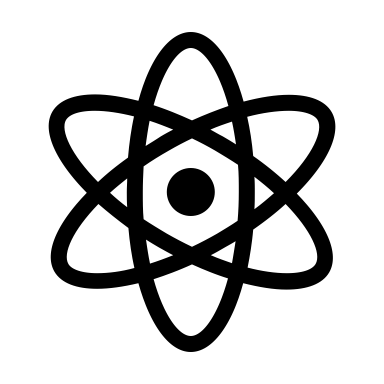 Focus on 2->3
But can handle any bounded
[Speaker Notes: A natural factor to take into account is that the parties can share entanglement in their attack, even in the setting where we do not allow collusion.]
USS: different entanglement between parties
Entanglement graph: 
divide parties into disjoint
connected components 
depending on entanglement
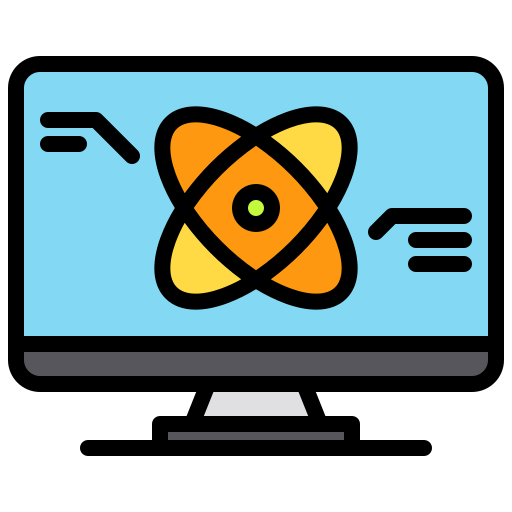 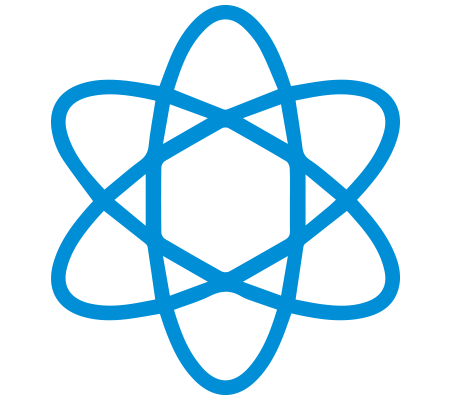 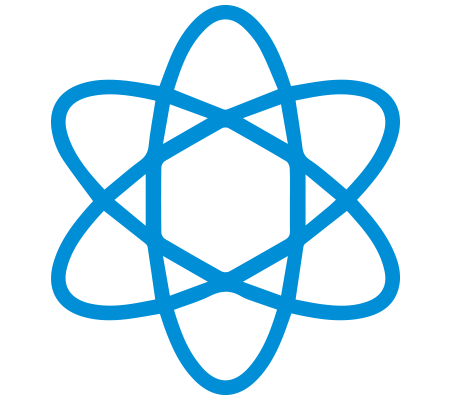 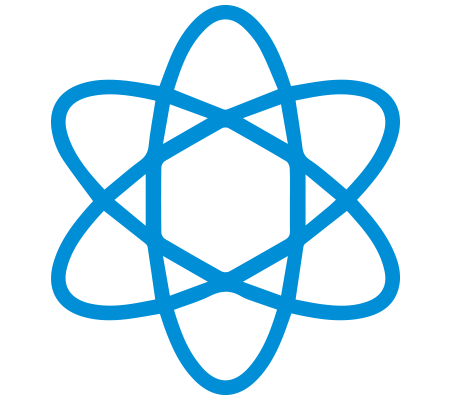 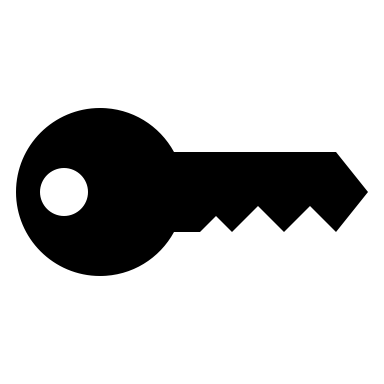 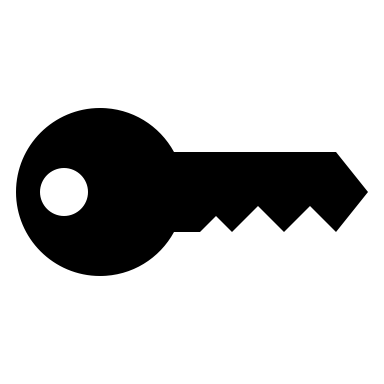 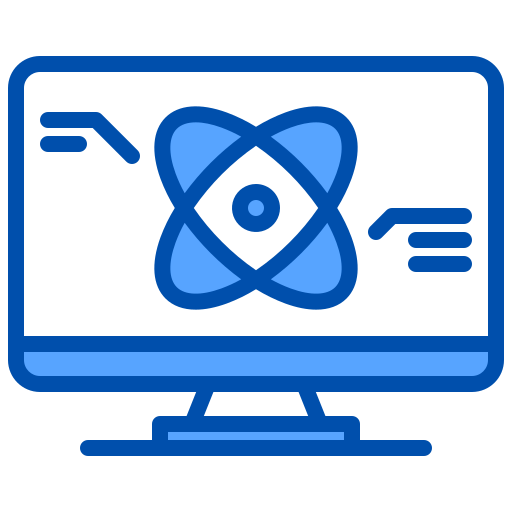 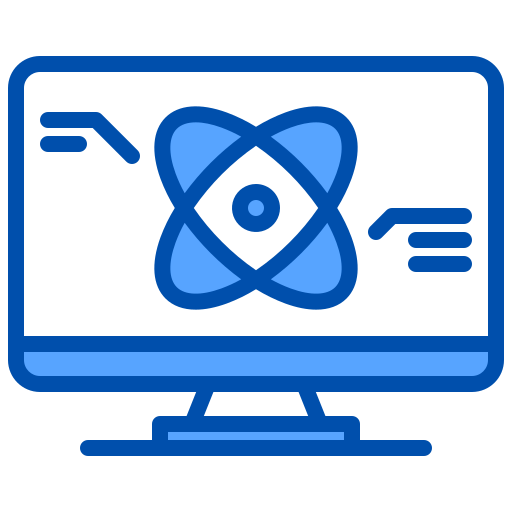 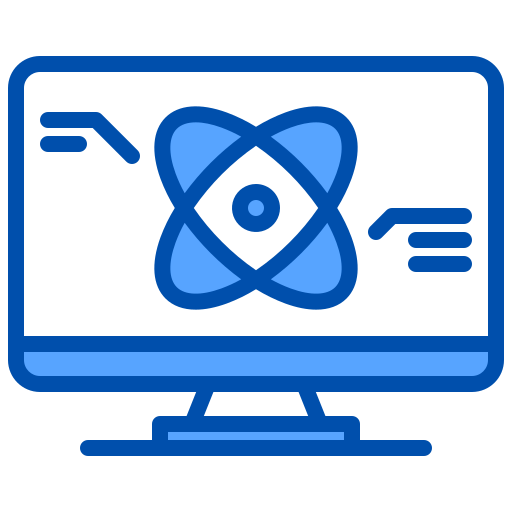 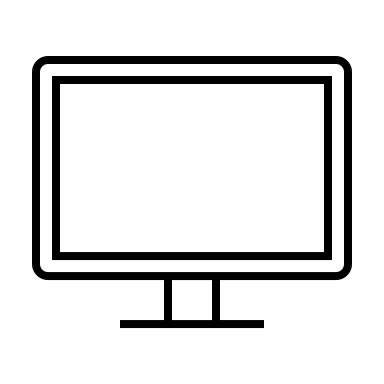 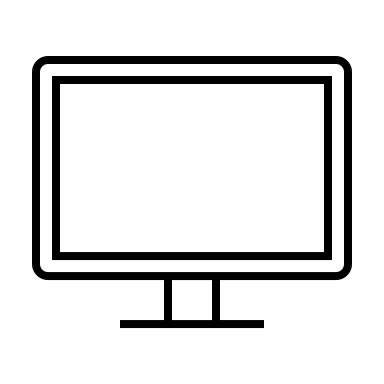 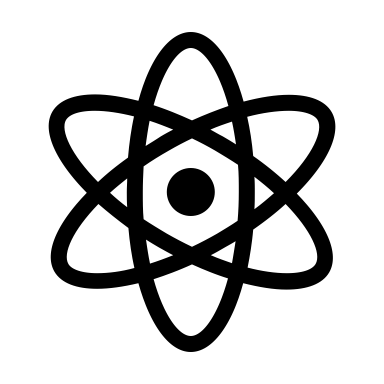 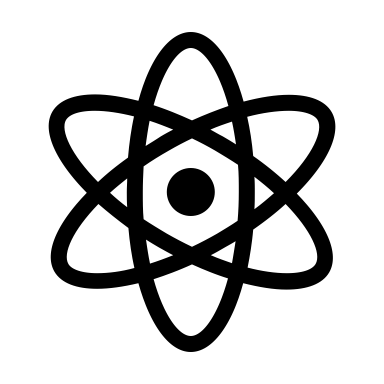 Focus on 2->3
But can handle any bounded
[Speaker Notes: for this talk, we will focus on the entanglement resources and how different entanglement between parties will lead to different levels of challenges in achieving unclonable security.]
USS: allow entanglement between parties
Application 1: Unclonable Encryption
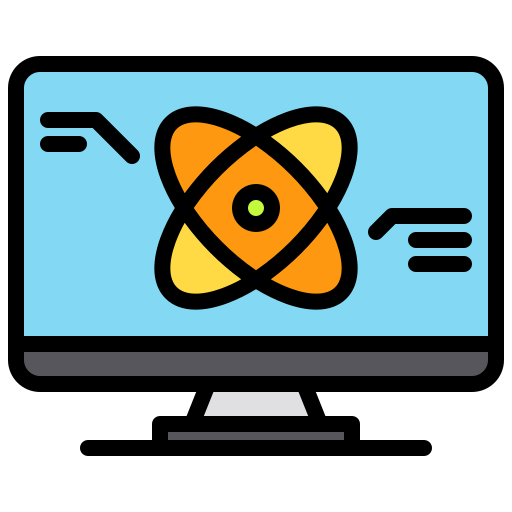 Alice
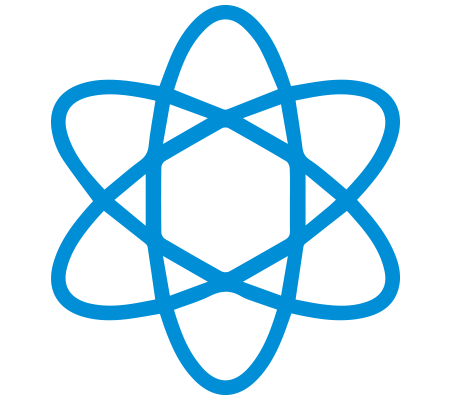 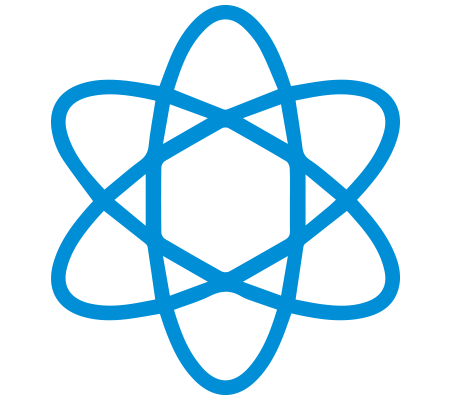 Charlie
Bob
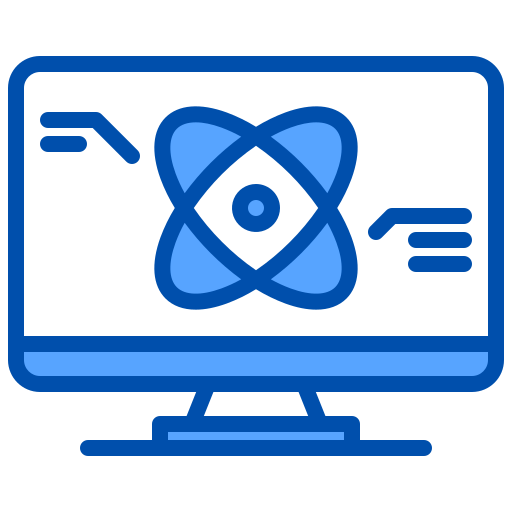 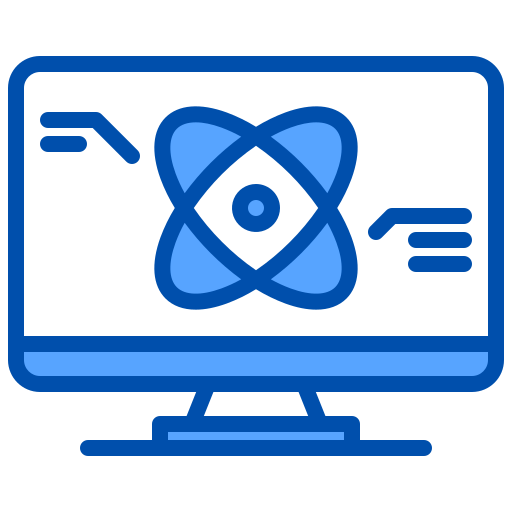 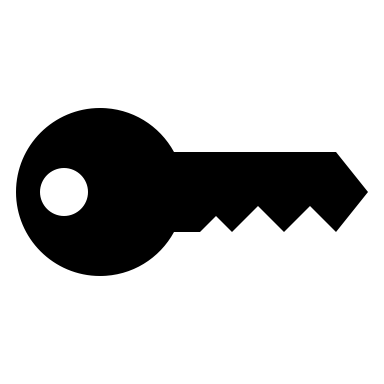 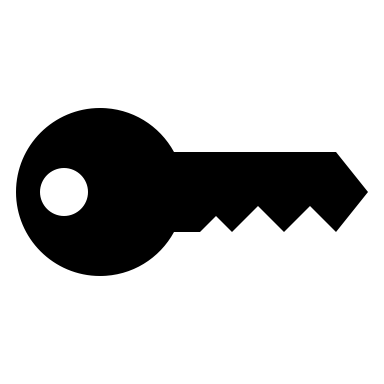 [Speaker Notes: Unclonable encryption is an important notion in unclonable cryptography:
The scheme encodes a message in]
Application 1: Unclonable Encryption
2-out-of-2
Application 2: Quantum Position Verification
I am at 0.5.
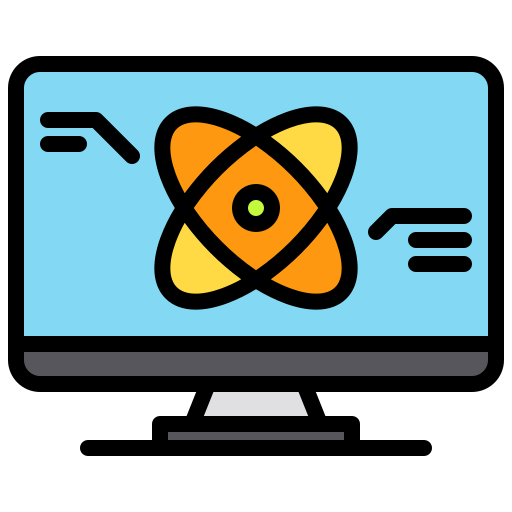 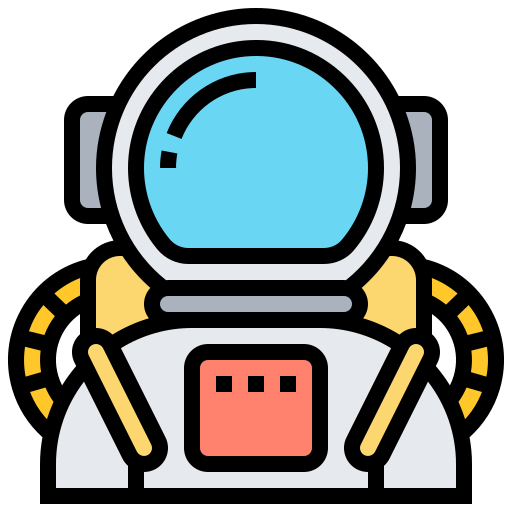 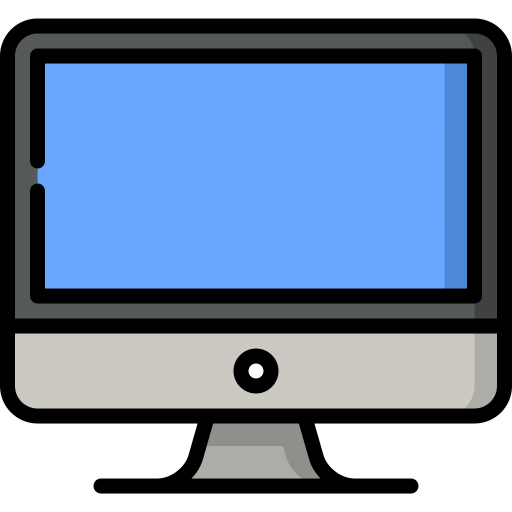 [Speaker Notes: Another application is position verification using quantum information.
It is a useful primitive where verifiers can verify if a prover is at a location it claims to be at.]
[Speaker Notes: In correspondence to our 1 st negative, we present a positive result where the parties are unentangled and we can achieve IT-security.]
[Speaker Notes: To prove the security of the scheme, we give a new XOR repetition lemma for cloning BB84 states. 

By sharing the secret in k-1 BB84 states such that one has to XOR all classical secrets in each state together to learn anything about m , we ensure that the adversary’s advantage is negligible.]
Reprogram random oracle “before” adversaries can access this information
[Speaker Notes: Complementing our 2nd negative result, we present another positive result where if we use a high-T gate circuit in the Reconstruct algorithm, we can avoid the previous attack.]
Thank you!
Outline (for Jiahui Qipeng only)
Classically impossible primitives
No study on secret sharing
Propose the question – unclonable secret sharing
Also, secret sharing can be viewed as weaken unclonable encryption (which is hard to build), may provide some insights
Application 2: Position verification
Outline (for Jiahui Qipeng only)
Formal definition of unclonable secret sharing
Distinguish how much entangled is shared between parties

Positive: Theorem 1.1, USS IT secure against polynomial amount of entanglement implies UE

Negative: Theorem 1.2, Unbounded entanglement/time/communication is impossible

Thus, we give the formal definition, characterized by entanglement (connected-component-based) USS_d
Outline (for Jiahui Qipeng only)
Our work part 1, bridge UE with USS
Theorem 1.2, USS_2 is implied by UE

USS_{omega(log lambda)} exists unconditionally 
Construction
Proof  (an XOR lemma for BB84 states against unentangled strategies)

Conclude by the Figure 1 in the paper

Mention the connections with PV, and a final conclusion maybe .. (TBD)
Previous Results (standard model only)
Not Collusion-Resistant!
Subspace States [Aaronson-Christiano’12]
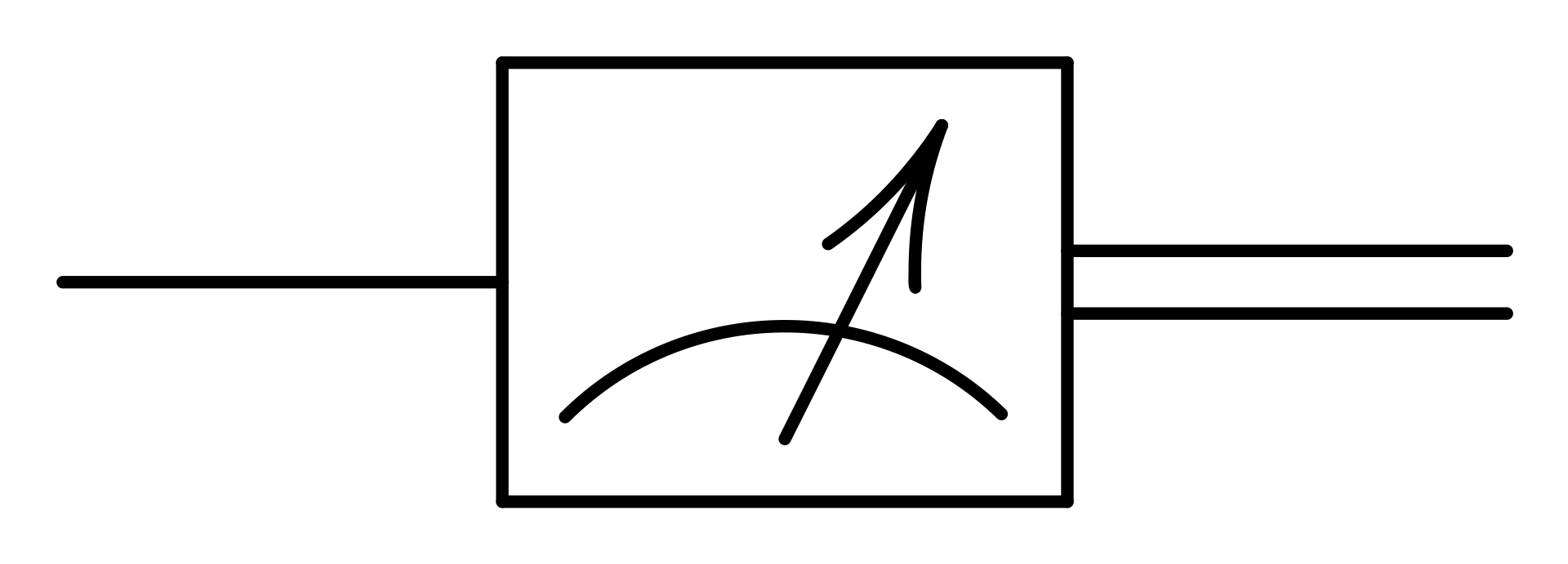 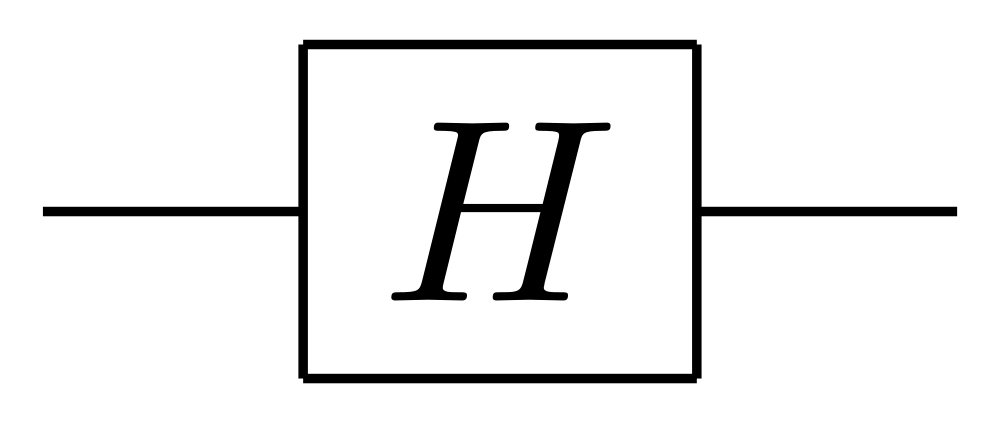 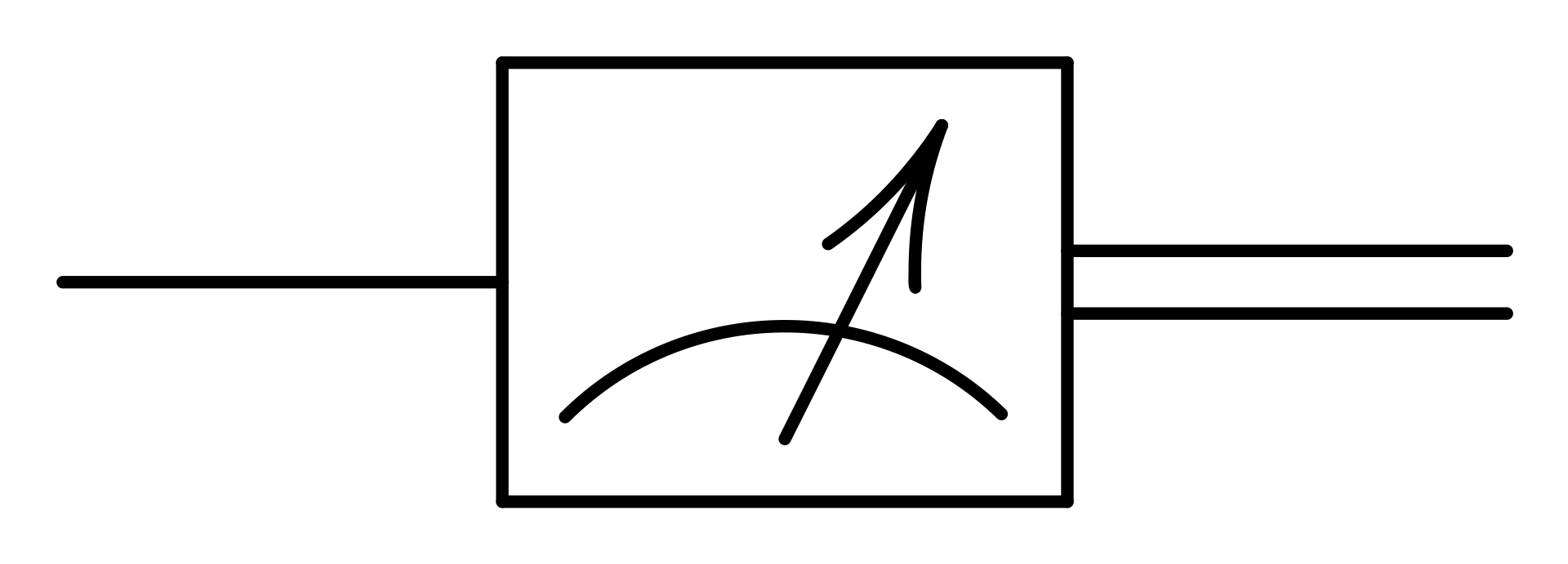 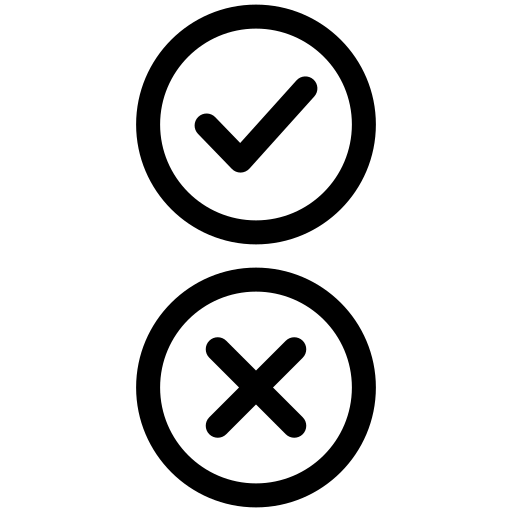 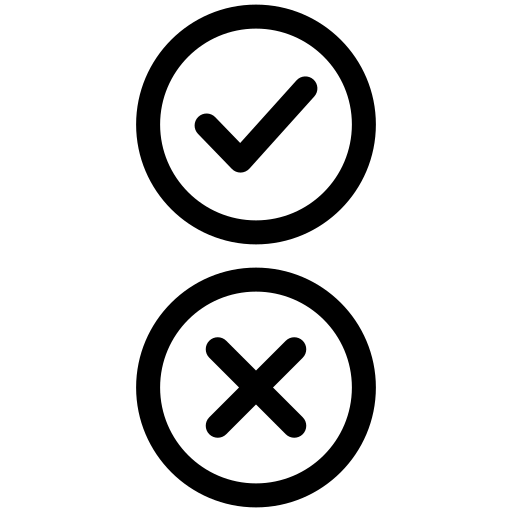 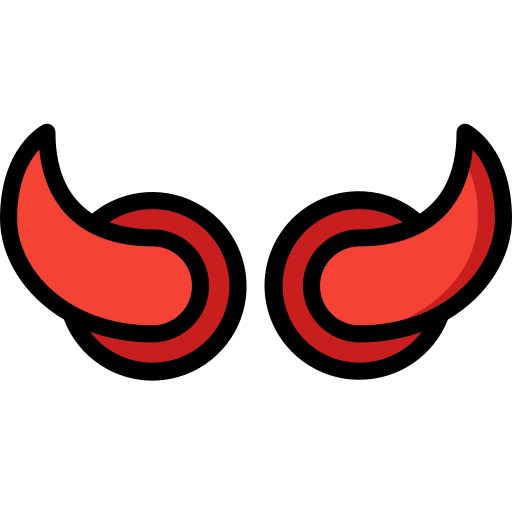 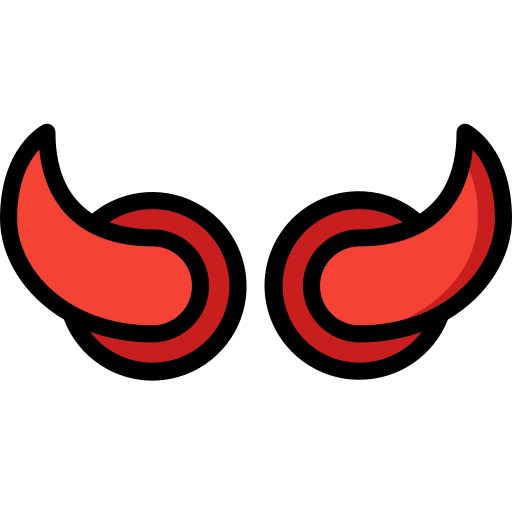 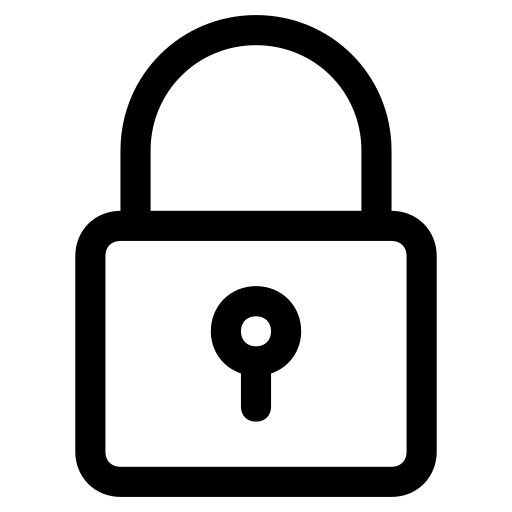 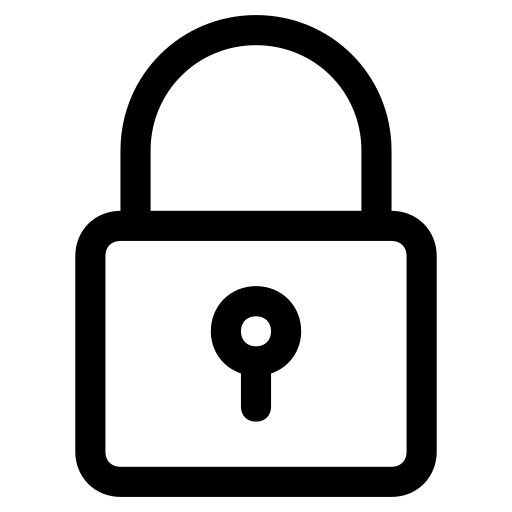 filling
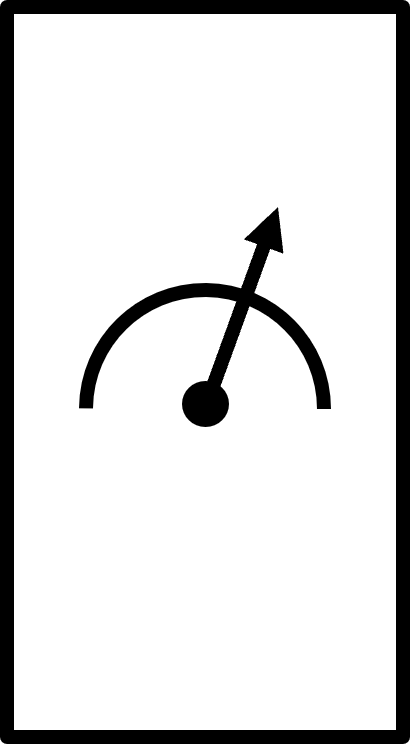 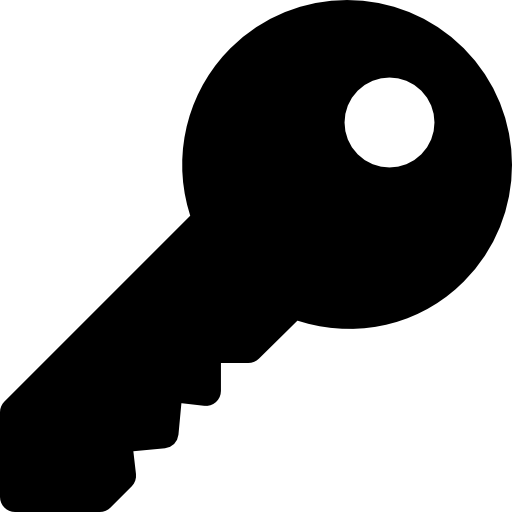 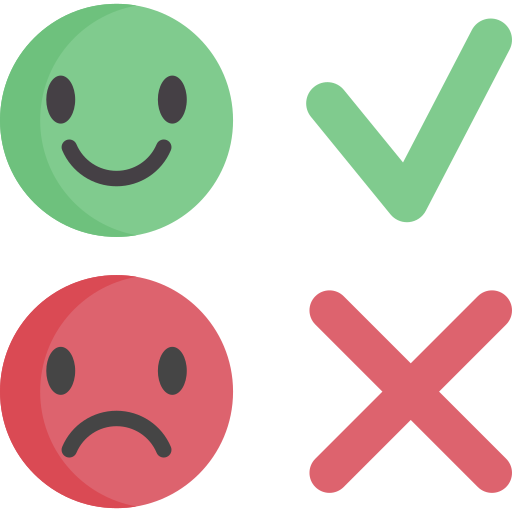 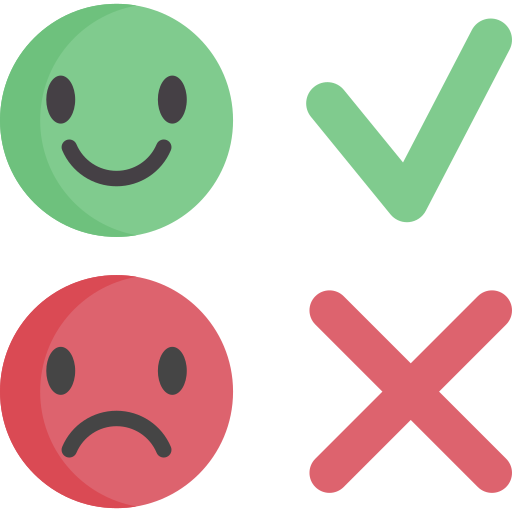 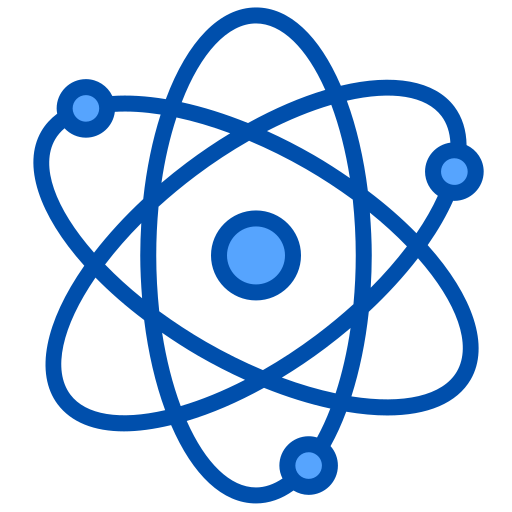 to
Coset States
Direct-Product Hardness [This Work]:
No (query-bounded) quantum algorithm          : 




Subspace states:
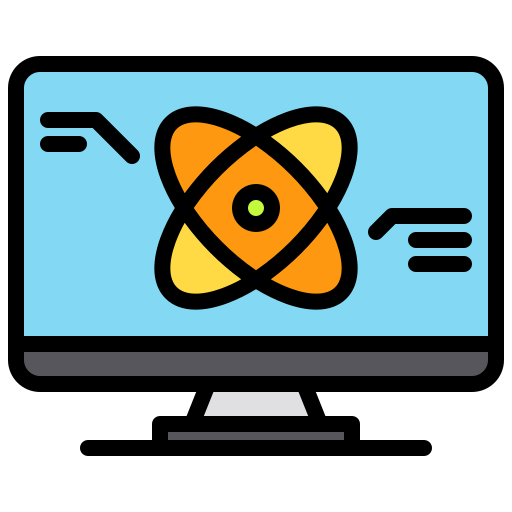 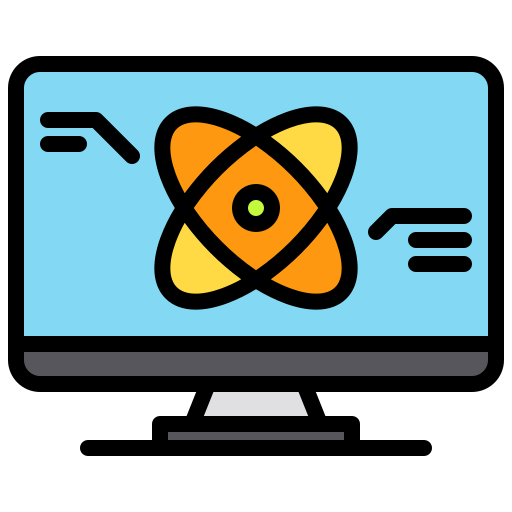 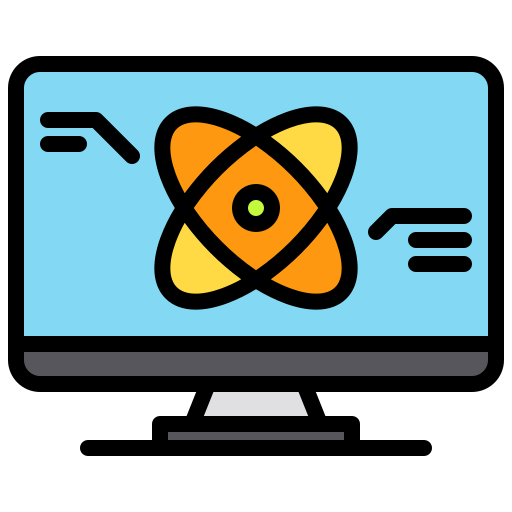 Computational Direct-Product Hardness
No QPT algorithm          :
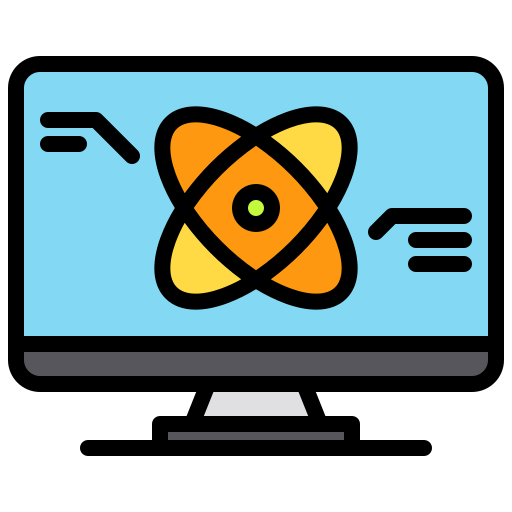 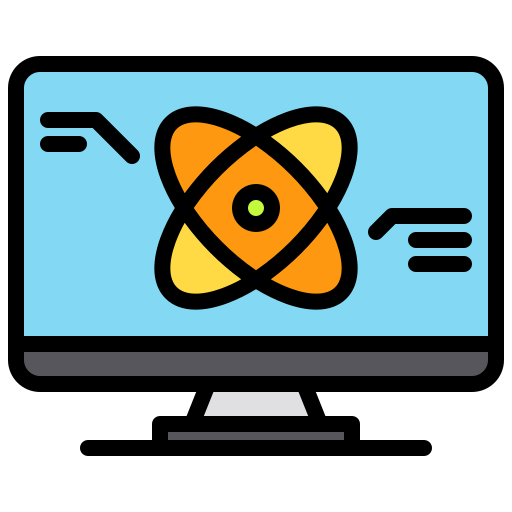 [Speaker Notes: Next, we show that by replacing VBB obfuscation or classical oracles with iO, we can achieve the direct-product hardness in the plain model. 
It then naturally gives the construction of signature tokens in the plain model. 
[NEXT]
Formally, we want to prove the following security: 
There is not efficient quantum algorithm that given a coset state and two iO of membership checking programs, can produce vectors in both cosets.]